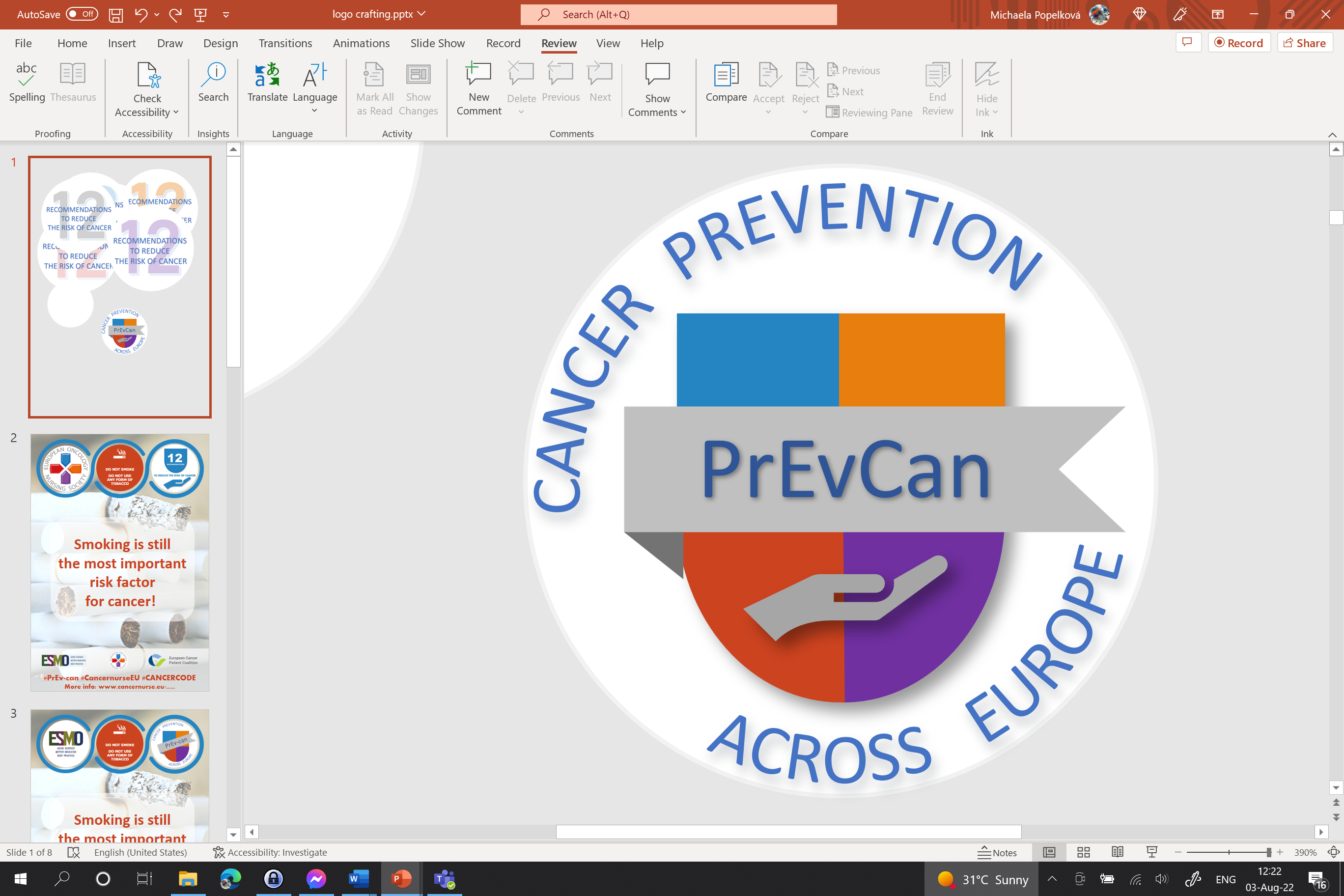 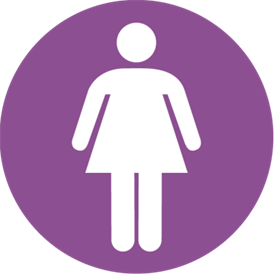 ქალებისთვის:
c
თუ შეგიძლიათ, რეკომენდირებულია ძუძუთი კვებოთ თქვენი პატარა 
c
შეზღუდეთ ჰორმონის ჩანაცვლებითი თერაპიის მიღება
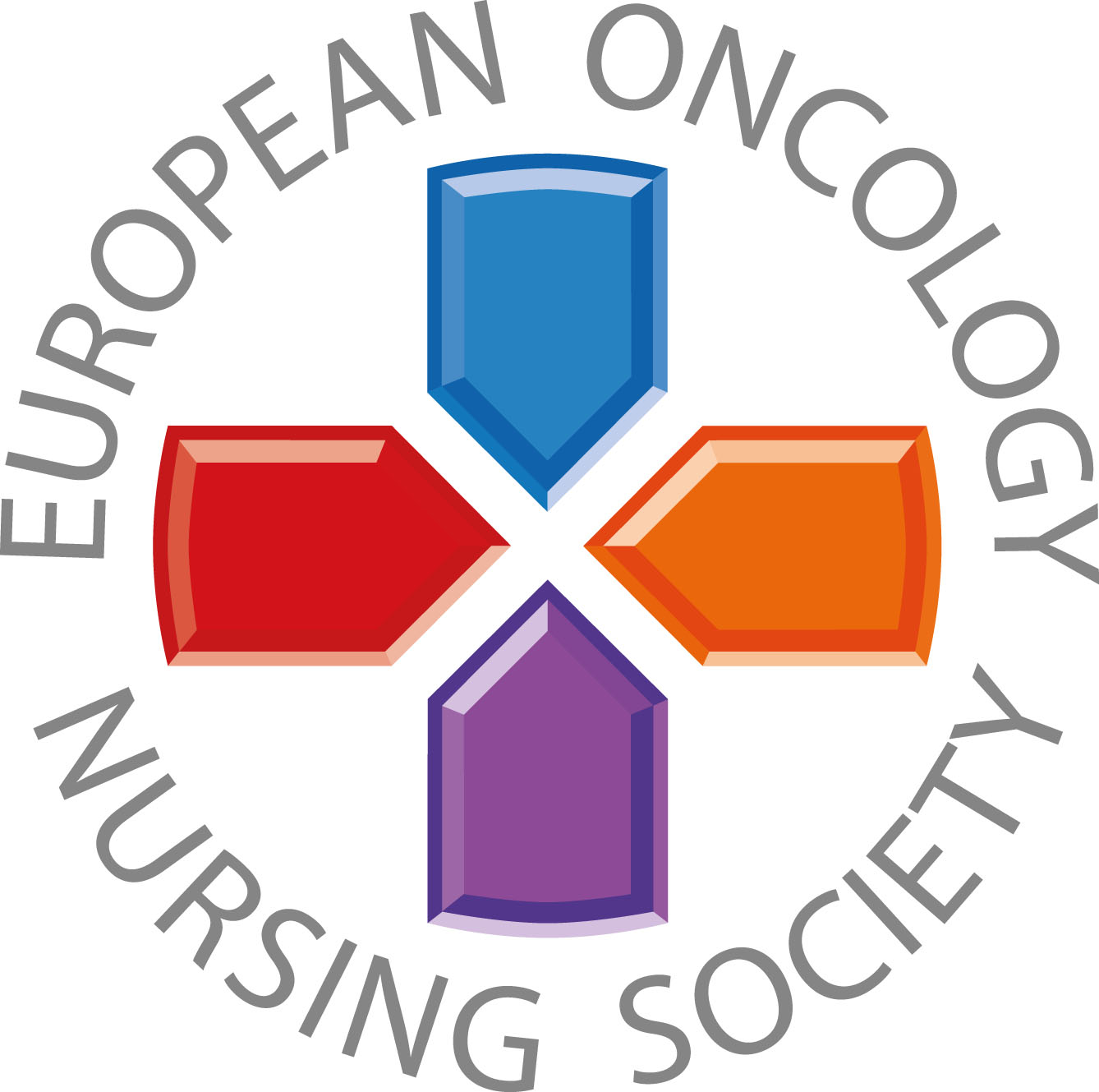 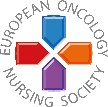 მესიჯი ზოგად პუბლიკას
#PrEvCan #CANCERCODE
PrEvCan© კამპანია დაიწყო EONS_ის ინიციატივით და მიმდინარეობს კამპანიის მთავარ პარტნიორთან ESMO_სთან. დამატებითი ინფორმაცია: www.cancernurse.eu/prevcan
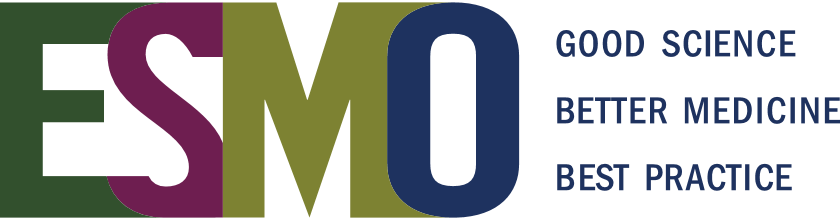 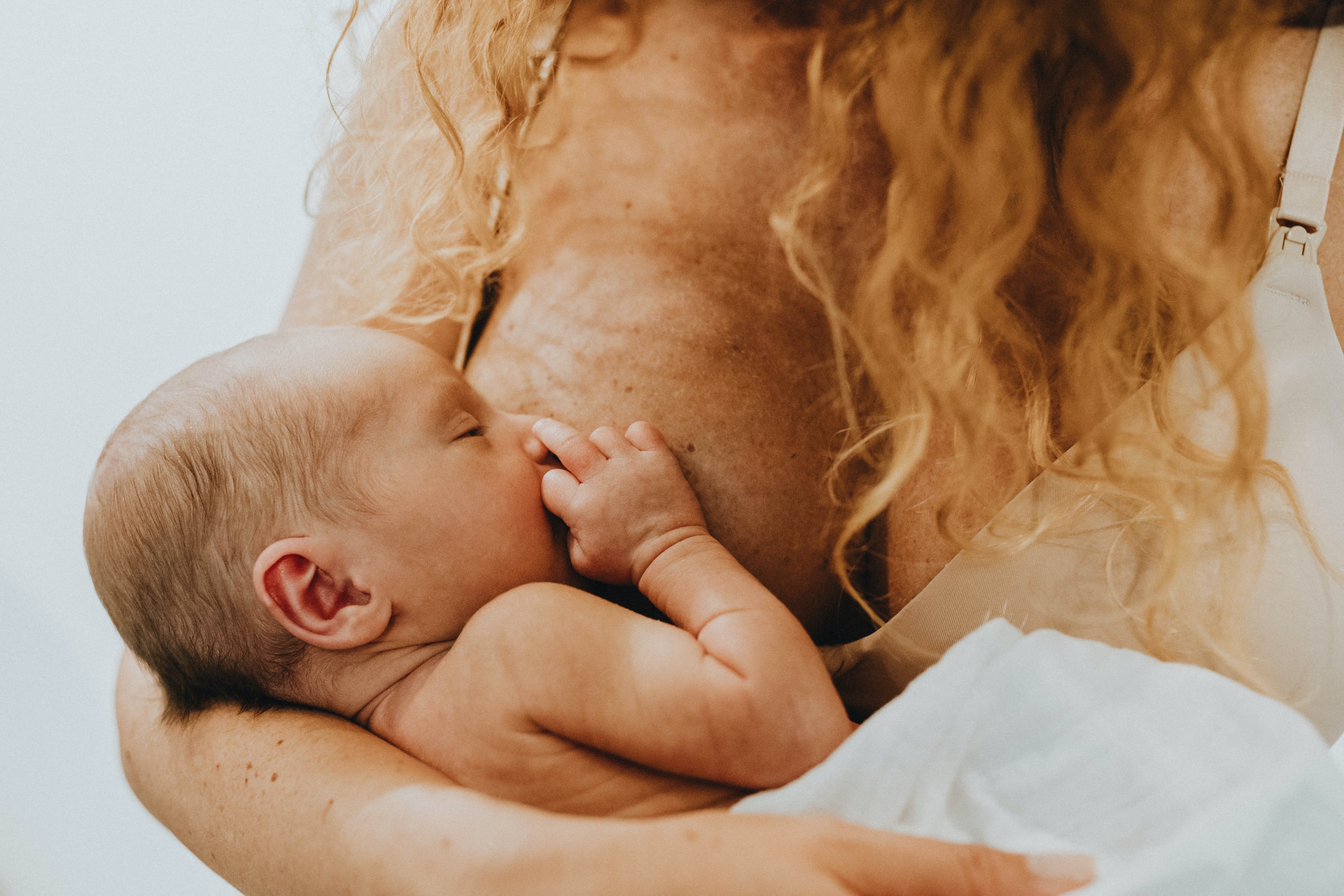 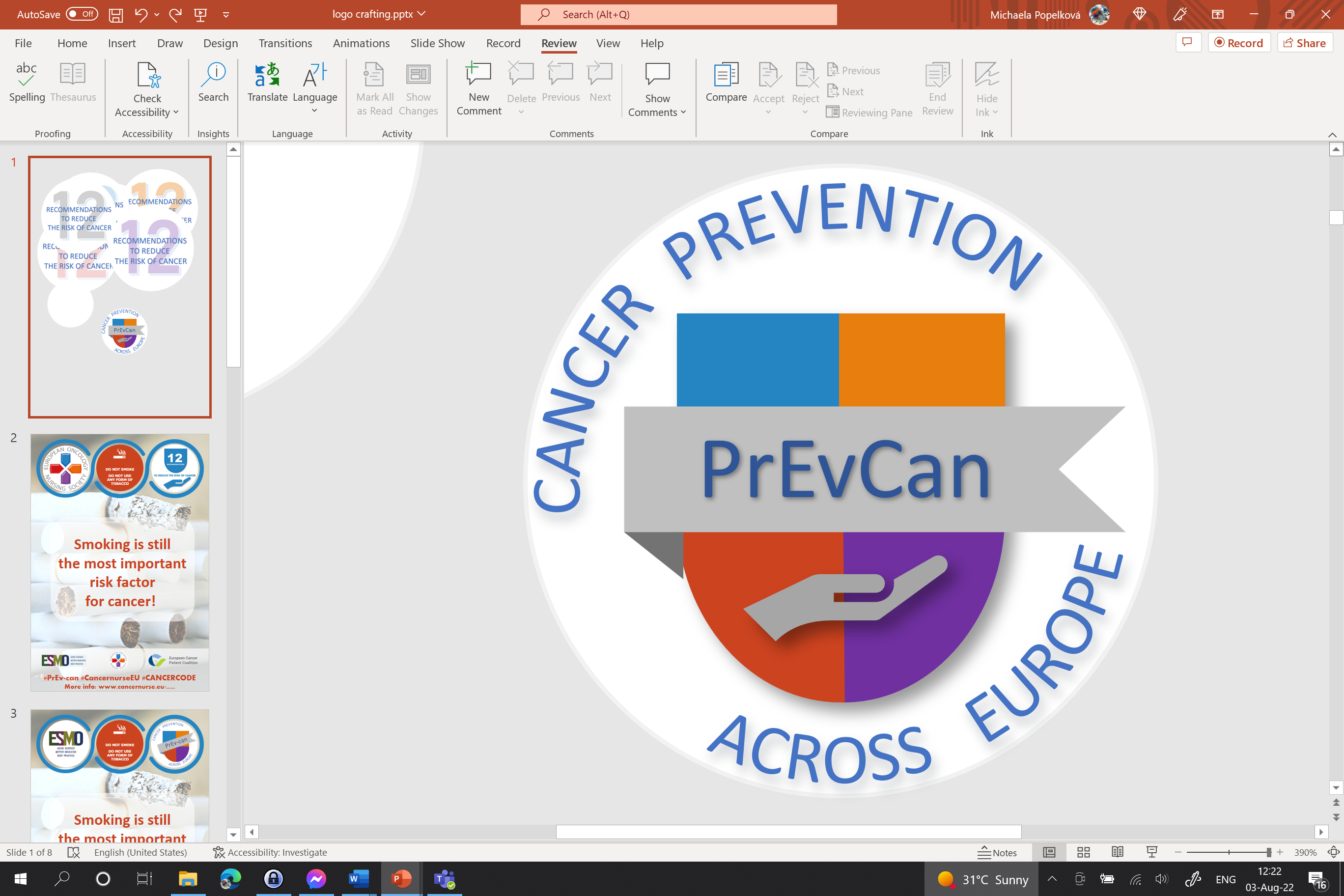 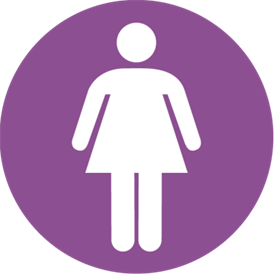 ქალებისთვის:
c
თუ შეგიძლიათ, რეკომენდირებულია ძუძუთი კვებოთ თქვენი პატარა 
c
შეზღუდეთ ჰორმონის ჩანაცვლებითი თერაპიის მიღება
ჩასვით თქვენი ორგანიზაციის ლოგო
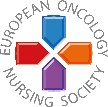 ძუძუთი კვება ამცირების დედის კიბოს რისკს.                                                თუ შეგიძლიათ, რეკომენდირებულია ძუძუთი კვებოთ თქვენი პატარა.
#PrEvCan #CANCERCODE
PrEvCan© კამპანია დაიწყო EONS_ის ინიციატივით და მიმდინარეობს კამპანიის მთავარ პარტნიორთან ESMO_სთან. დამატებითი ინფორმაცია: www.cancernurse.eu/prevcan
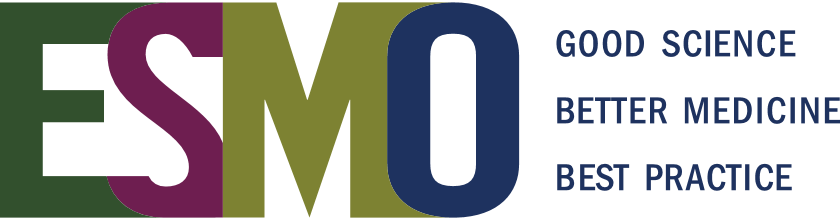 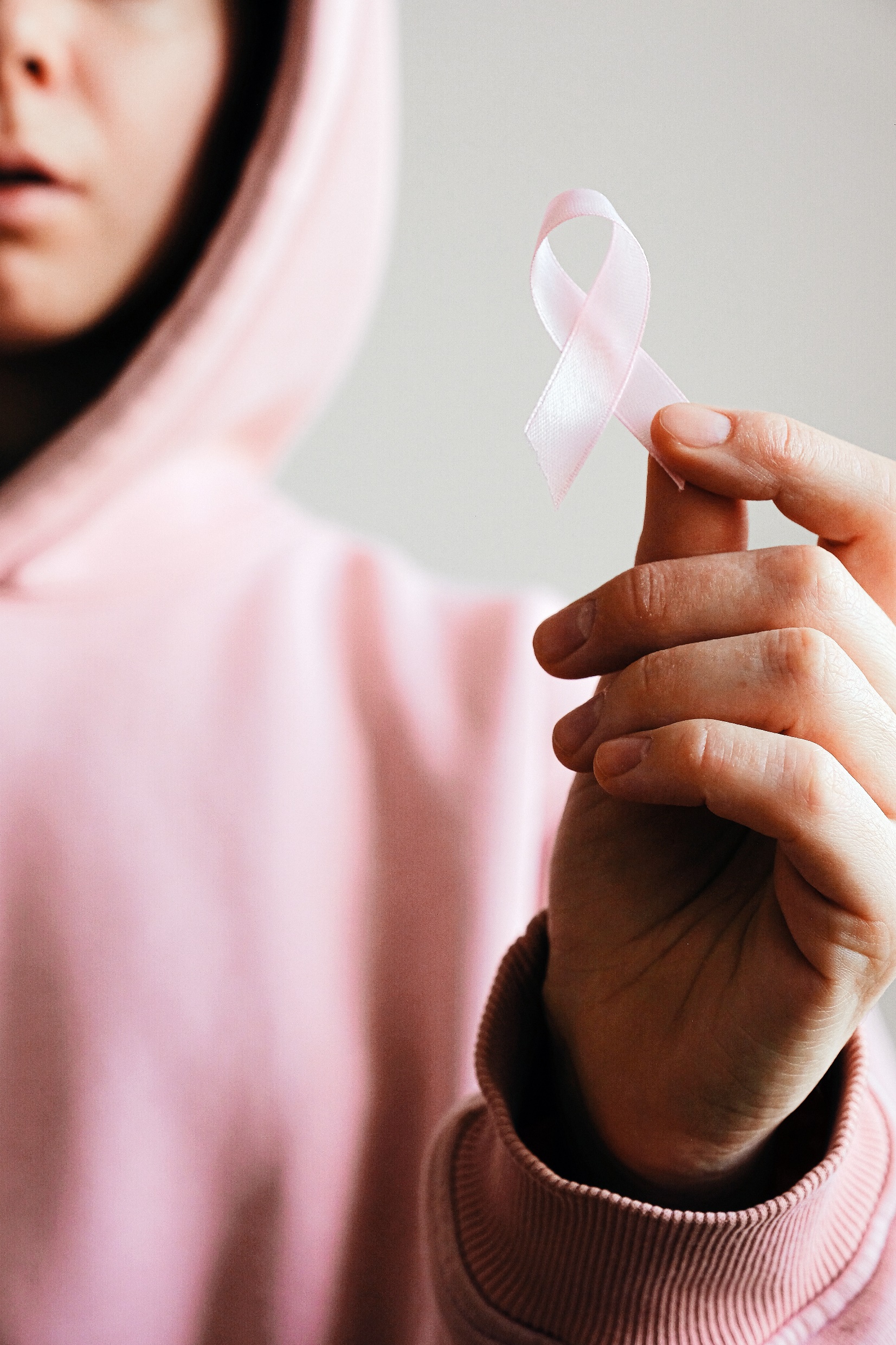 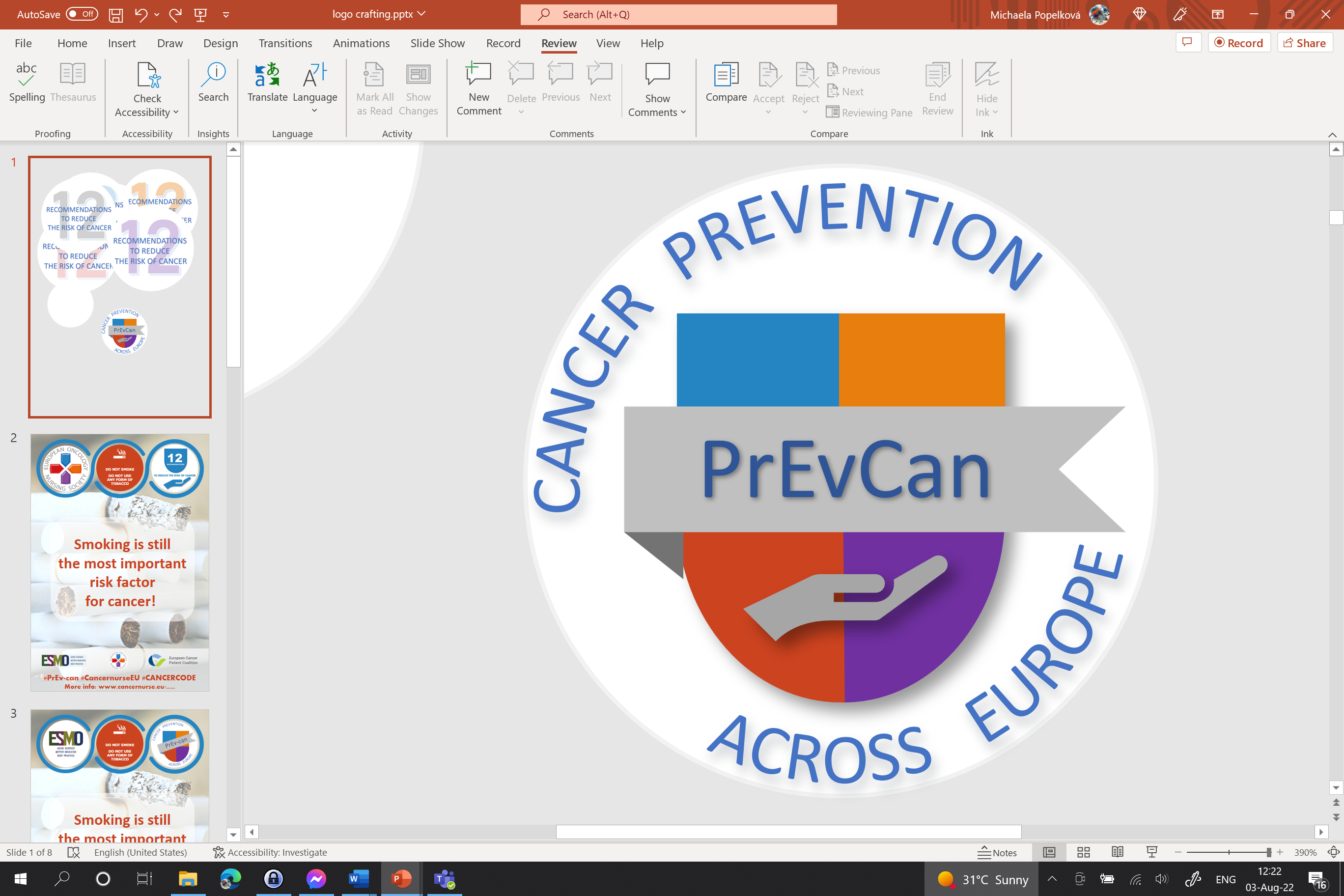 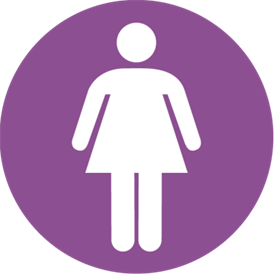 ქალებისთვის:
c
თუ შეგიძლიათ, რეკომენდირებულია ძუძუთი კვებოთ თქვენი პატარა 
c
შეზღუდეთ ჰორმონის ჩანაცვლებითი თერაპიის მიღება
ჩასვით თქვენი ორგანიზაციის ლოგო
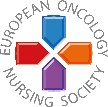 ძუძუთი კვებას მოაქვს ბევრი სარგებელი დედის და ბავშვის ჯანმრთელობისთვის. ერთ-ერთი მათგანი არის ის, რომ ამცირებს დედისთვის ძუძუს კიბოს განვითარების რისკს.
#PrEvCan #CANCERCODE
PrEvCan© კამპანია დაიწყო EONS_ის ინიციატივით და მიმდინარეობს კამპანიის მთავარ პარტნიორთან ESMO_სთან. დამატებითი ინფორმაცია: www.cancernurse.eu/prevcan
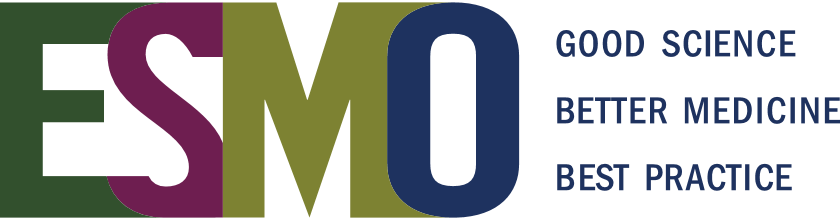 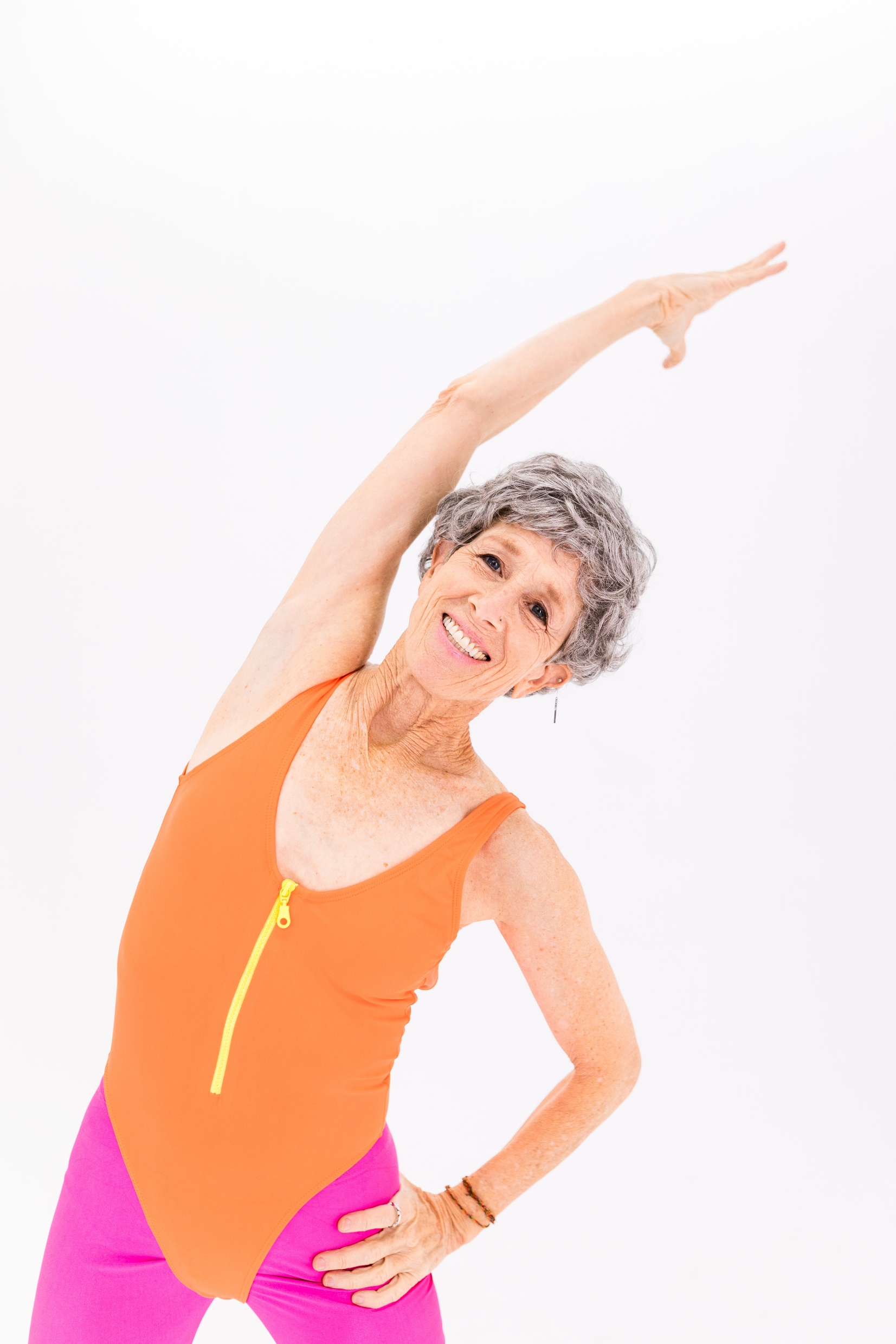 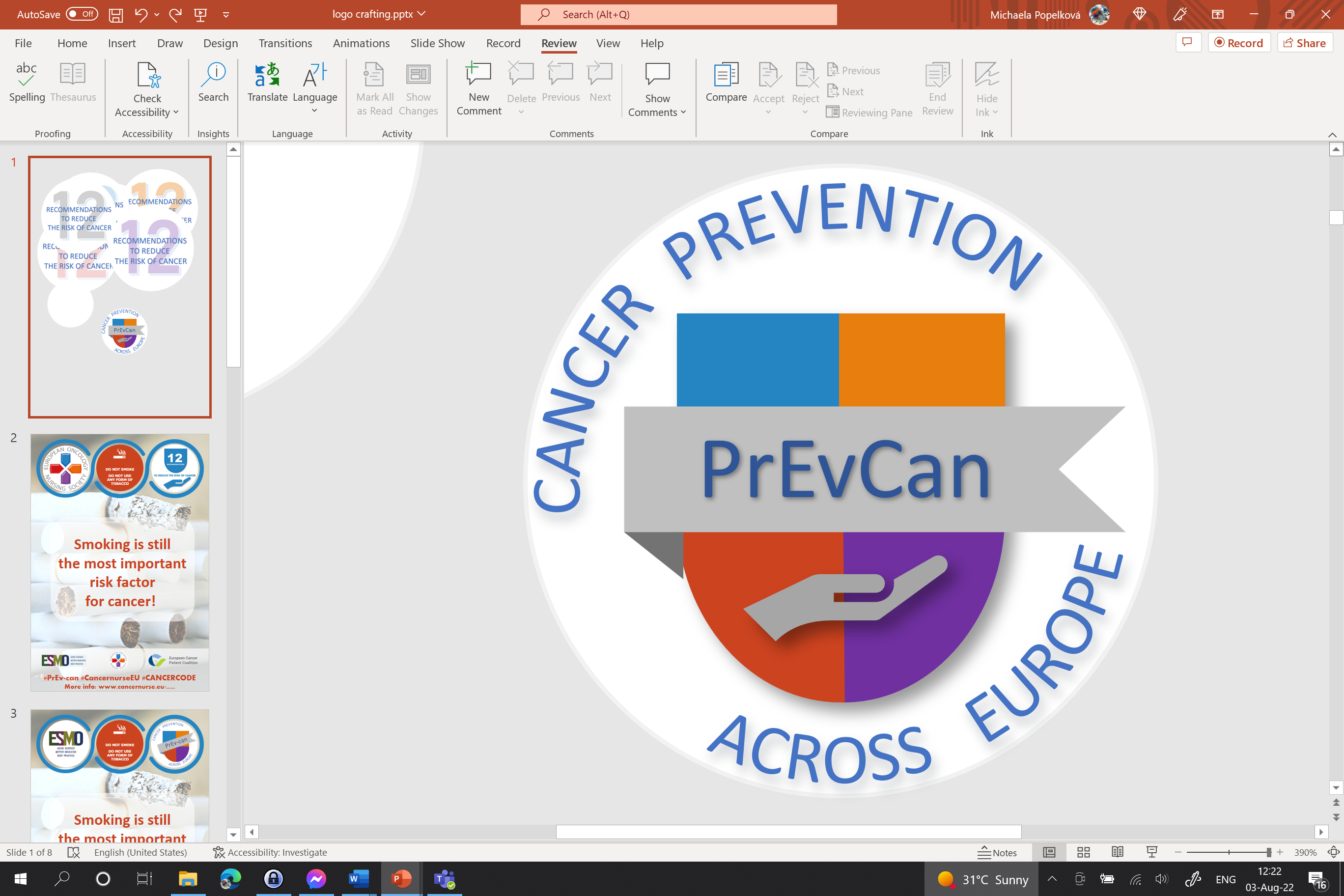 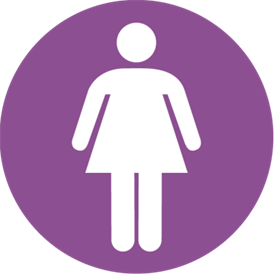 ქალებისთვის:
c
თუ შეგიძლიათ, რეკომენდირებულია ძუძუთი კვებოთ თქვენი პატარა 
c
შეზღუდეთ ჰორმონის ჩანაცვლებითი თერაპიის მიღება
ჩასვით თქვენი ორგანიზაციის ლოგო
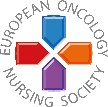 მენოპაუზის სიმპტომები ბევრი ქალისთვის რთული გადასატანია. ზოგჯერ ცხოვრების წესის შეცვლა შეიძლება დაგვეხმაროს.  განიხილეთ ეს სიმპტომები თქვენს ექიმთან ერთად.
#PrEvCan #CANCERCODE
PrEvCan© კამპანია დაიწყო EONS_ის ინიციატივით და მიმდინარეობს კამპანიის მთავარ პარტნიორთან ESMO_სთან. დამატებითი ინფორმაცია: www.cancernurse.eu/prevcan
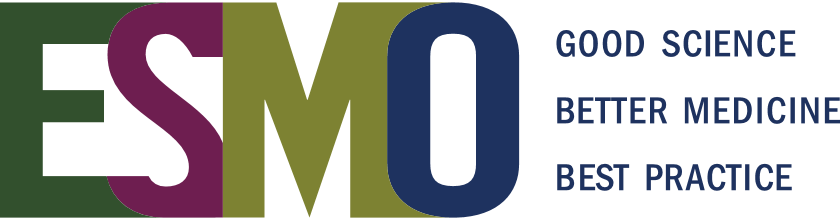 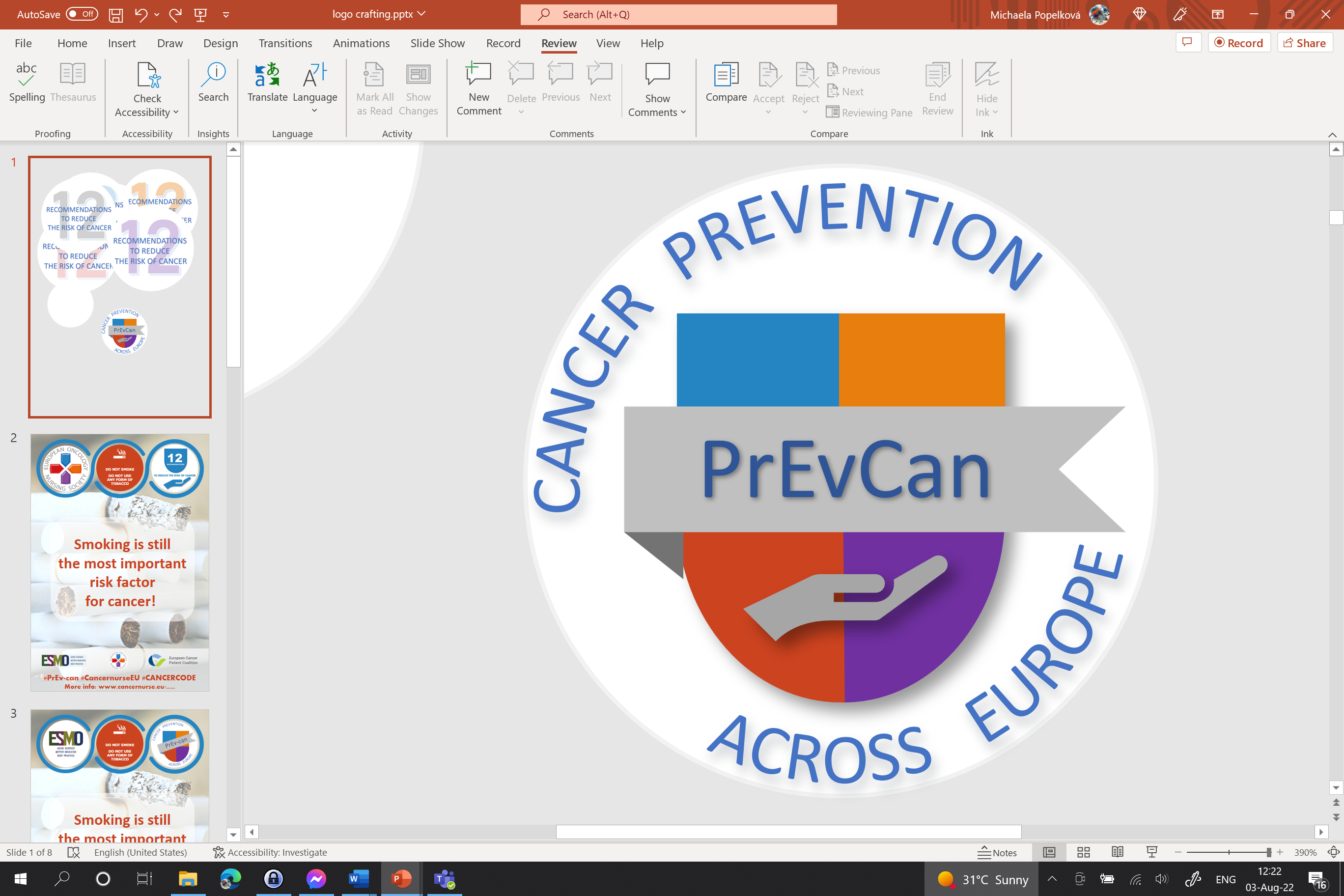 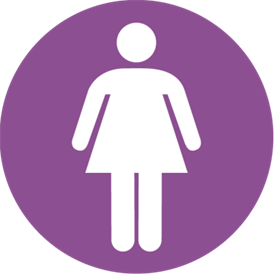 ქალებისთვის:
c
თუ შეგიძლიათ, რეკომენდირებულია ძუძუთი კვებოთ თქვენი პატარა 
c
შეზღუდეთ ჰორმონის ჩანაცვლებითი თერაპიის მიღება
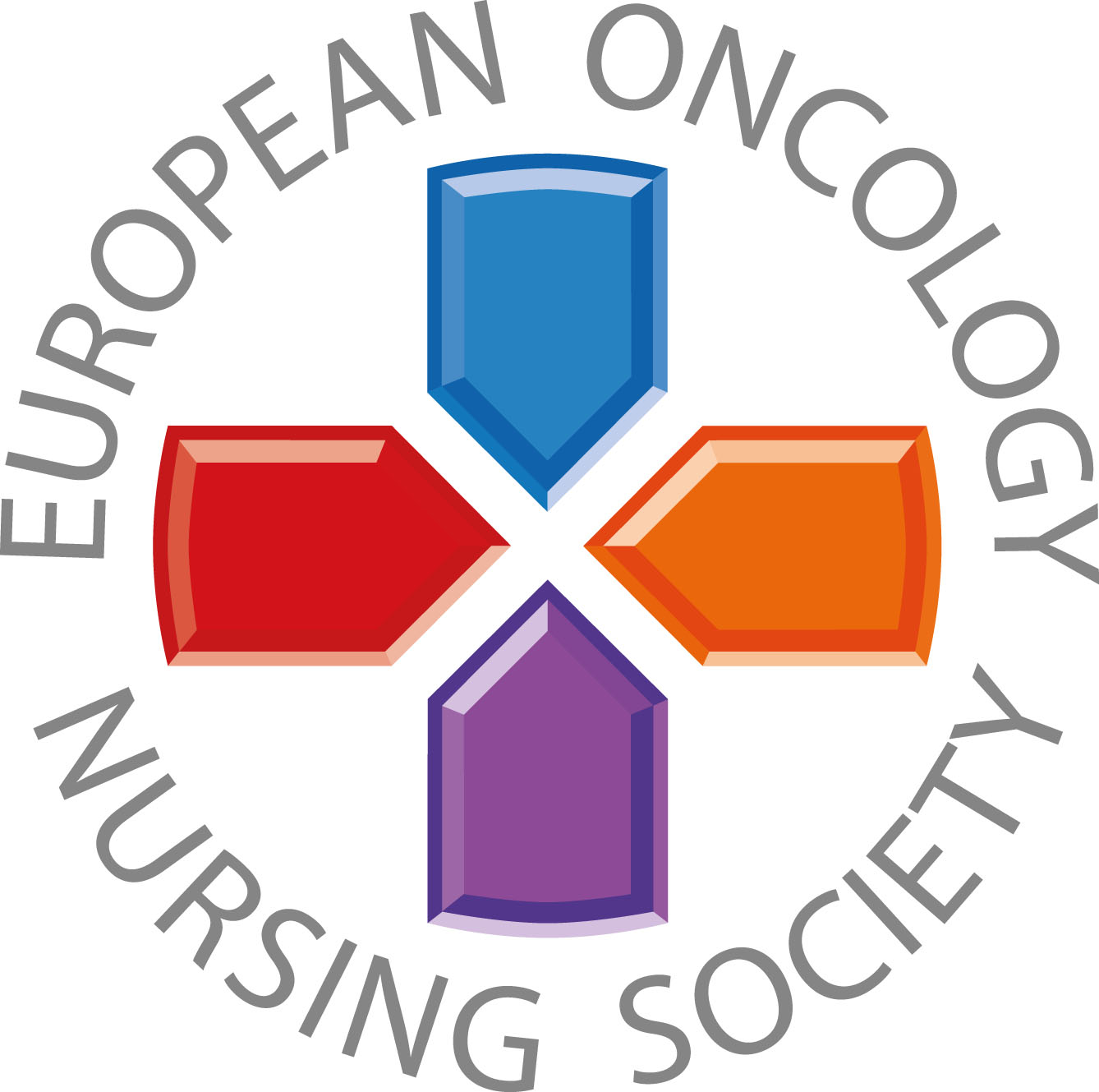 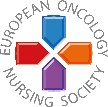 მესიჯი სამედიცინო პროფესიონალებს
#PrEvCan #CANCERCODE
PrEvCan© კამპანია დაიწყო EONS_ის ინიციატივით და მიმდინარეობს კამპანიის მთავარ პარტნიორთან ESMO_სთან. დამატებითი ინფორმაცია: www.cancernurse.eu/prevcan
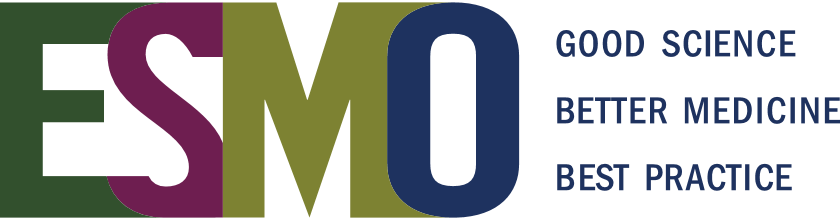 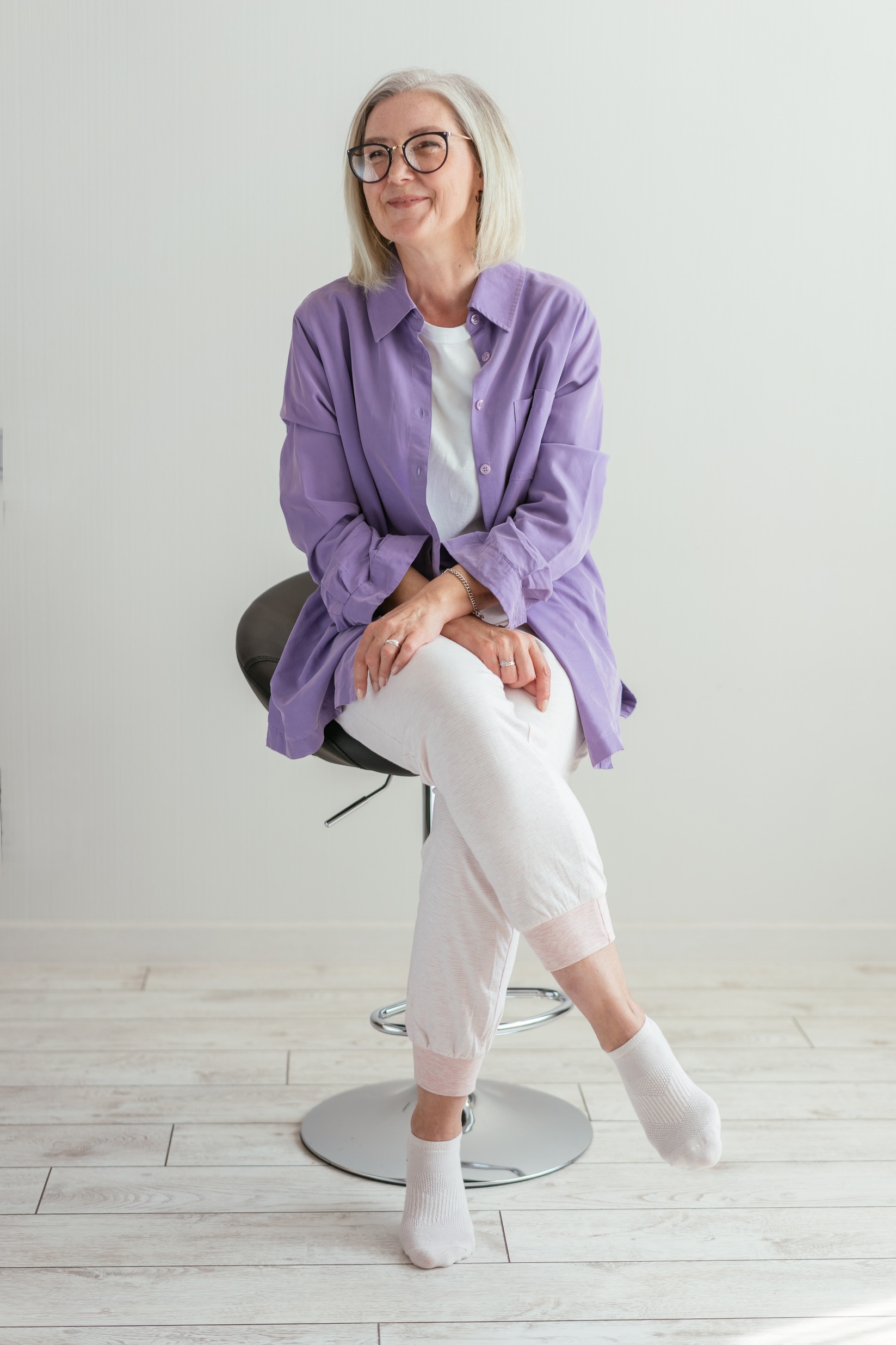 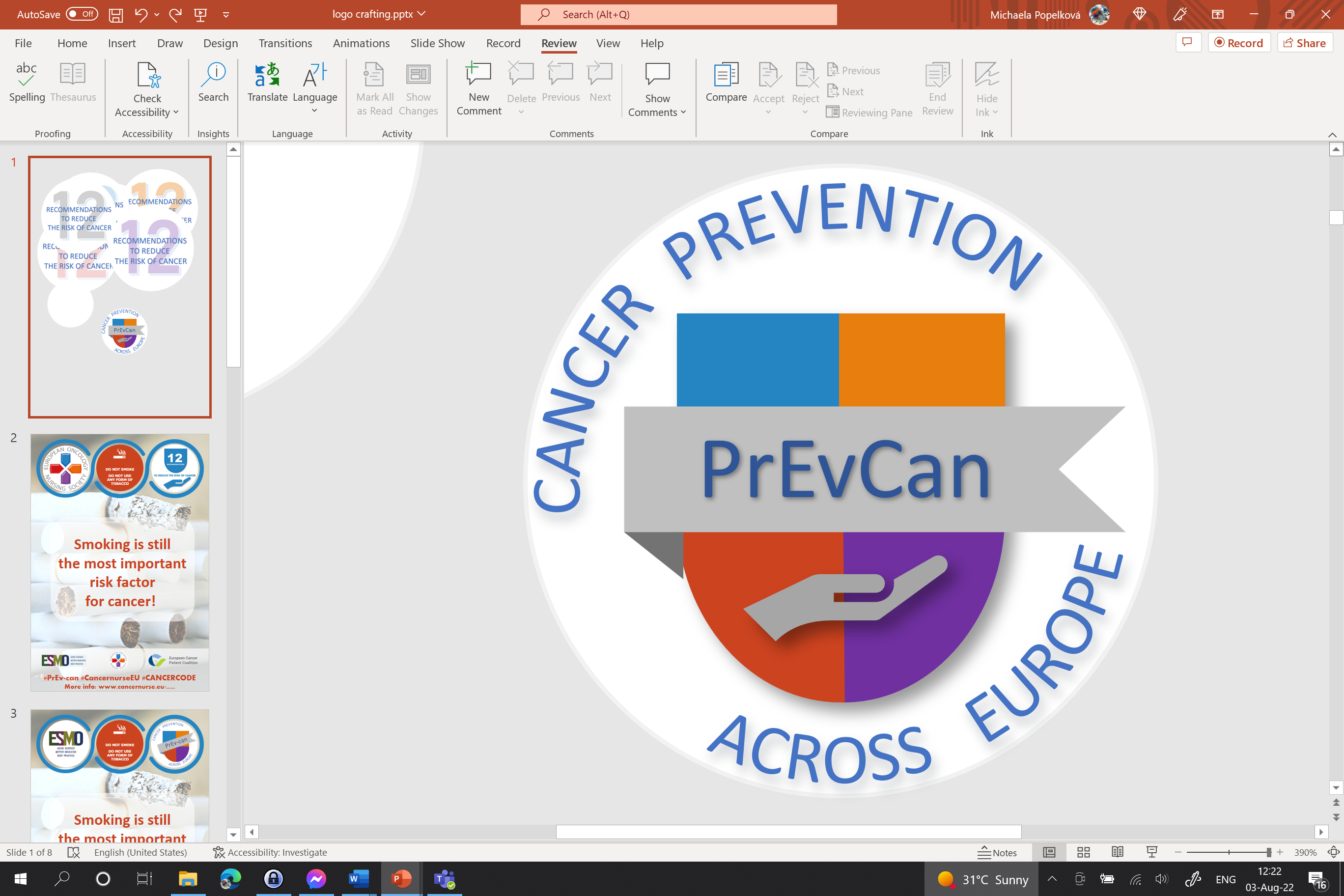 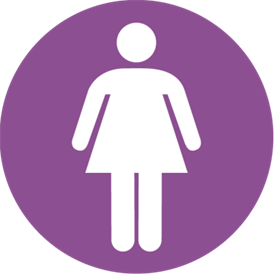 ქალებისთვის:
c
თუ შეგიძლიათ, რეკომენდირებულია ძუძუთი კვებოთ თქვენი პატარა 
c
შეზღუდეთ ჰორმონის ჩანაცვლებითი თერაპიის მიღება
ჩასვით თქვენი ორგანიზაციის ლოგო
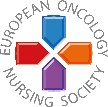 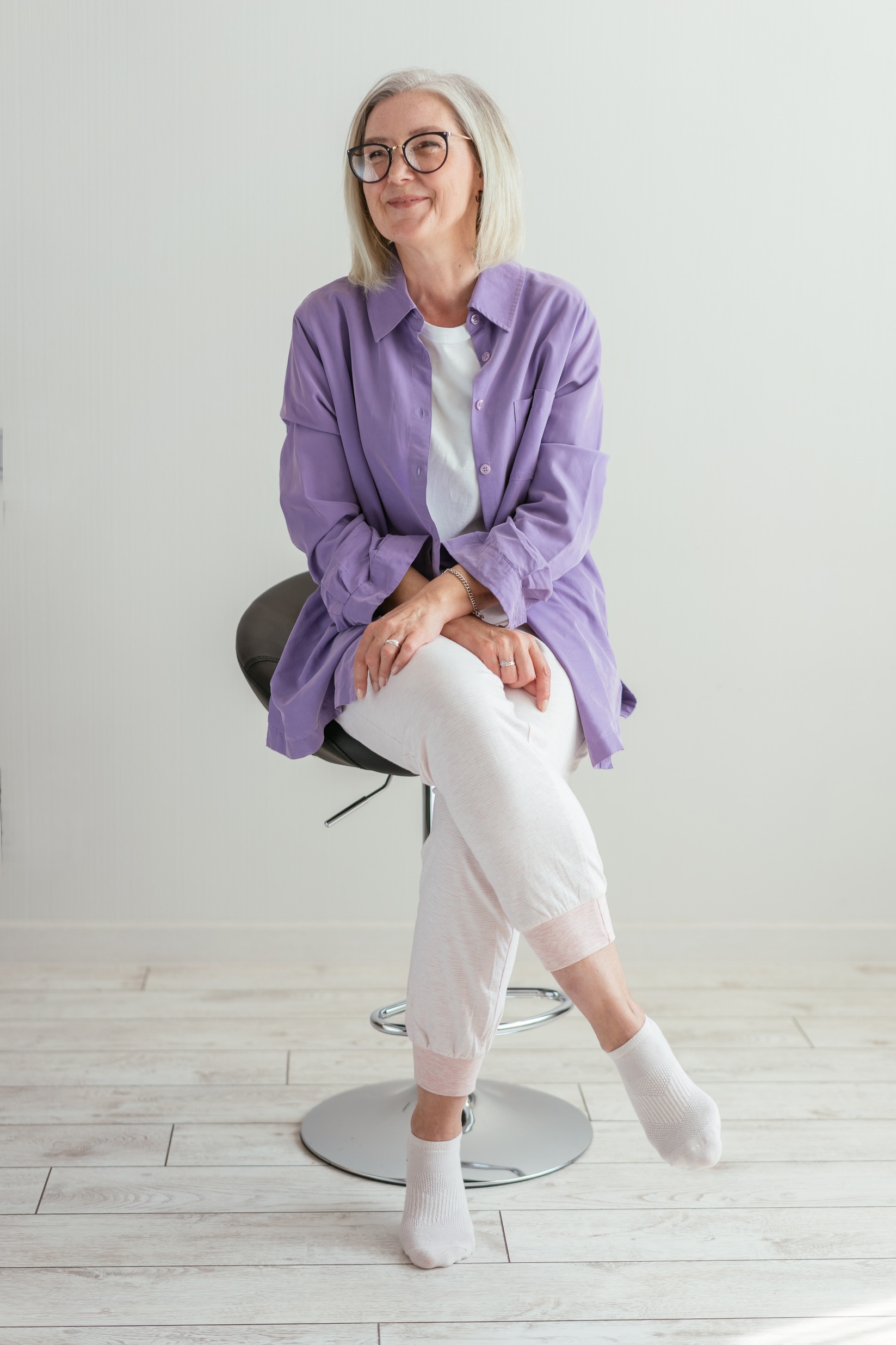 მიეცით რჩევები ცხოვრების წესის შესახებ და საჭიროების შემთხვევაში დახმარება
#PrEvCan #CANCERCODE
PrEvCan© კამპანია დაიწყო EONS_ის ინიციატივით და მიმდინარეობს კამპანიის მთავარ პარტნიორთან ESMO_სთან. დამატებითი ინფორმაცია: www.cancernurse.eu/prevcan
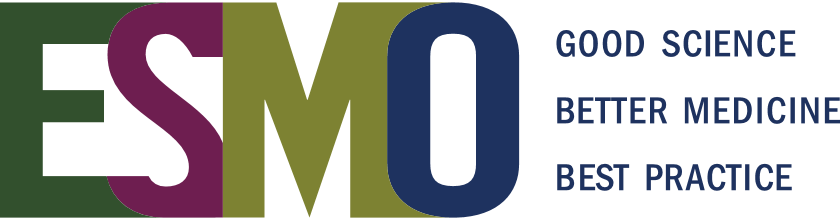 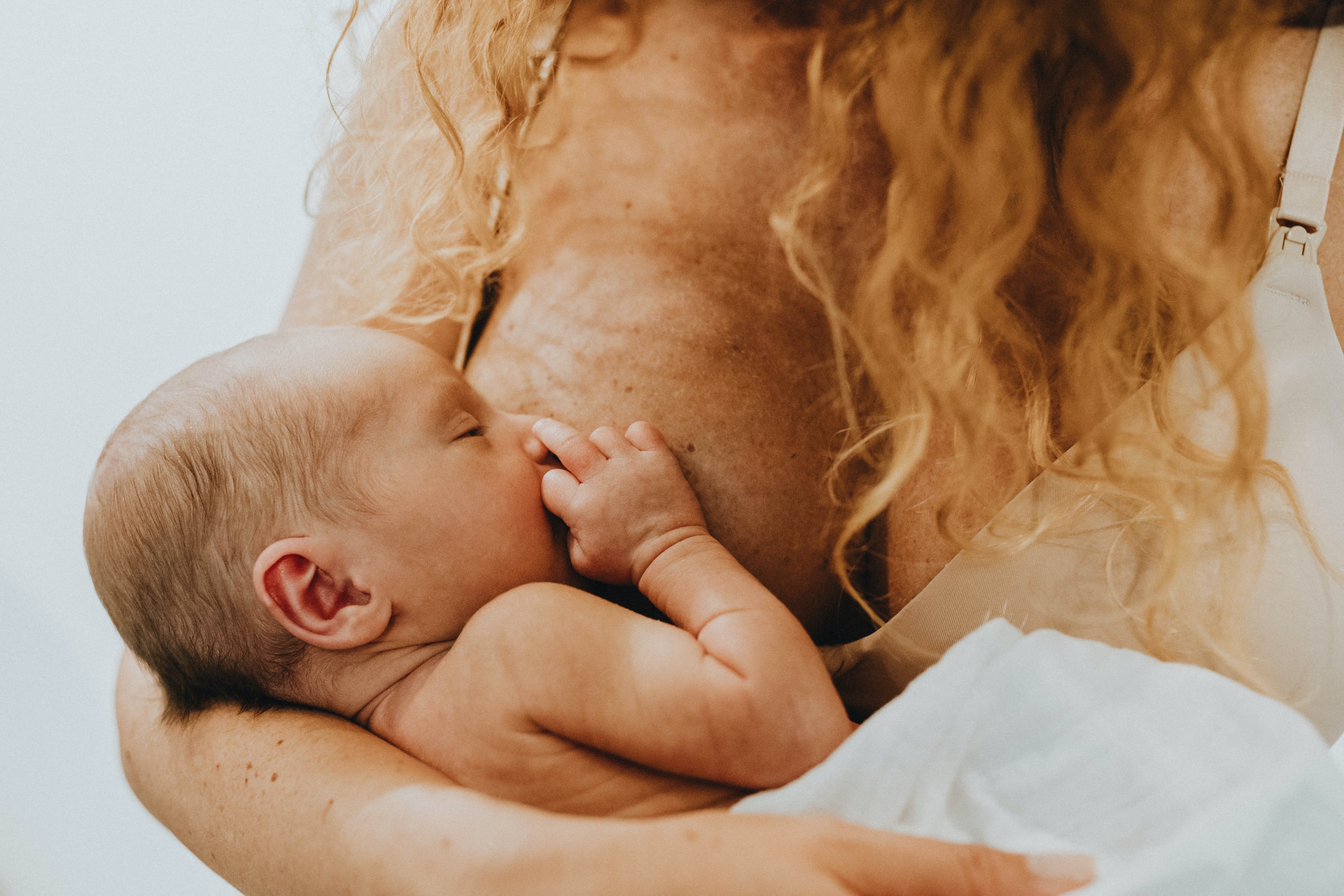 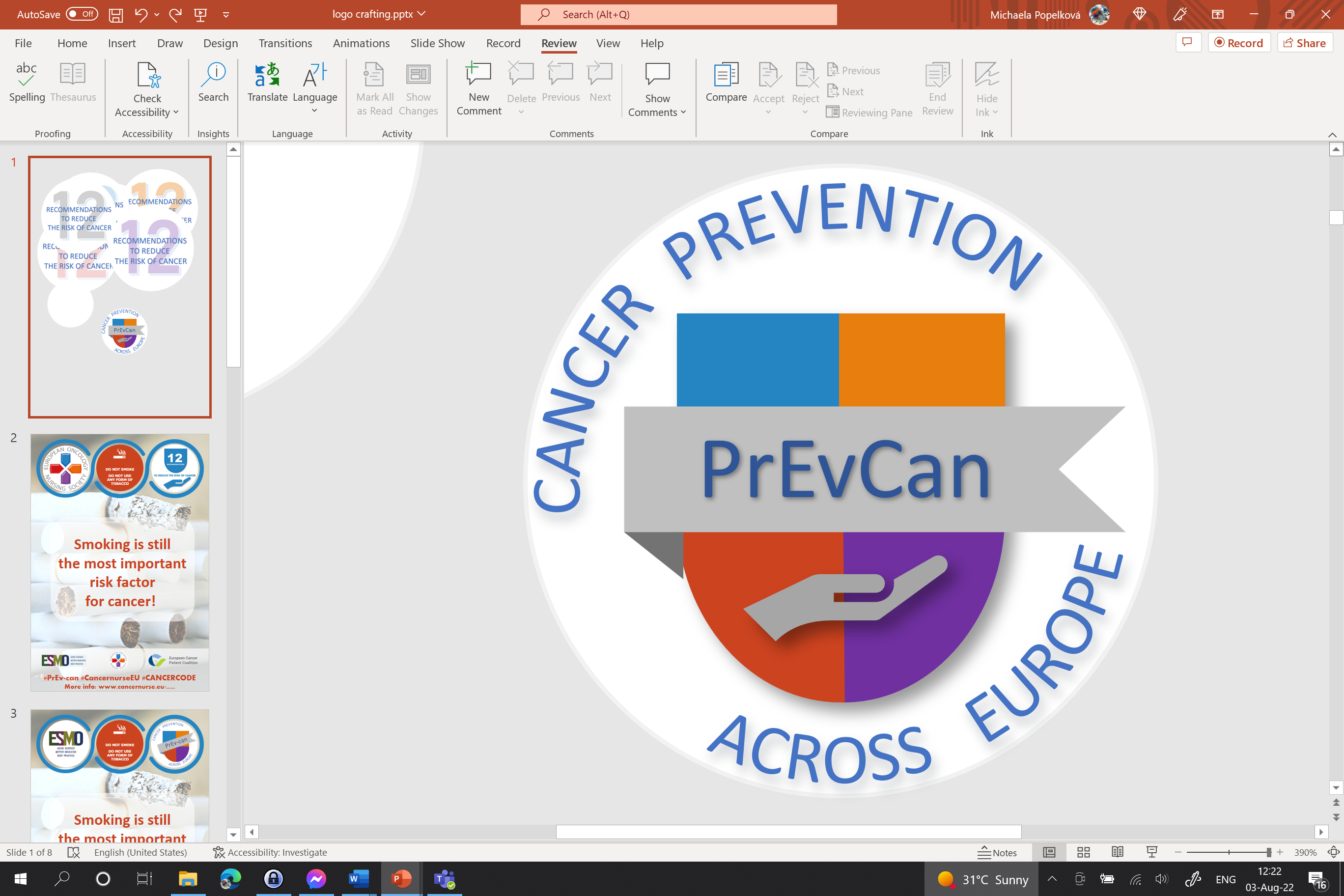 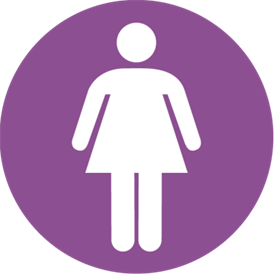 ქალებისთვის:
c
თუ შეგიძლიათ, რეკომენდირებულია ძუძუთი კვებოთ თქვენი პატარა 
c
შეზღუდეთ ჰორმონის ჩანაცვლებითი თერაპიის მიღება
ჩასვით თქვენი ორგანიზაციის ლოგო
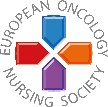 ჩასვით თქვენი ფოტოსურათი
შეცვალე ტექსტი
#PrEvCan #CANCERCODE
PrEvCan© კამპანია დაიწყო EONS_ის ინიციატივით და მიმდინარეობს კამპანიის მთავარ პარტნიორთან ESMO_სთან. დამატებითი ინფორმაცია: www.cancernurse.eu/prevcan
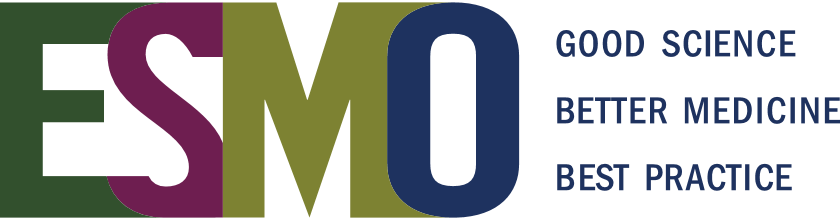 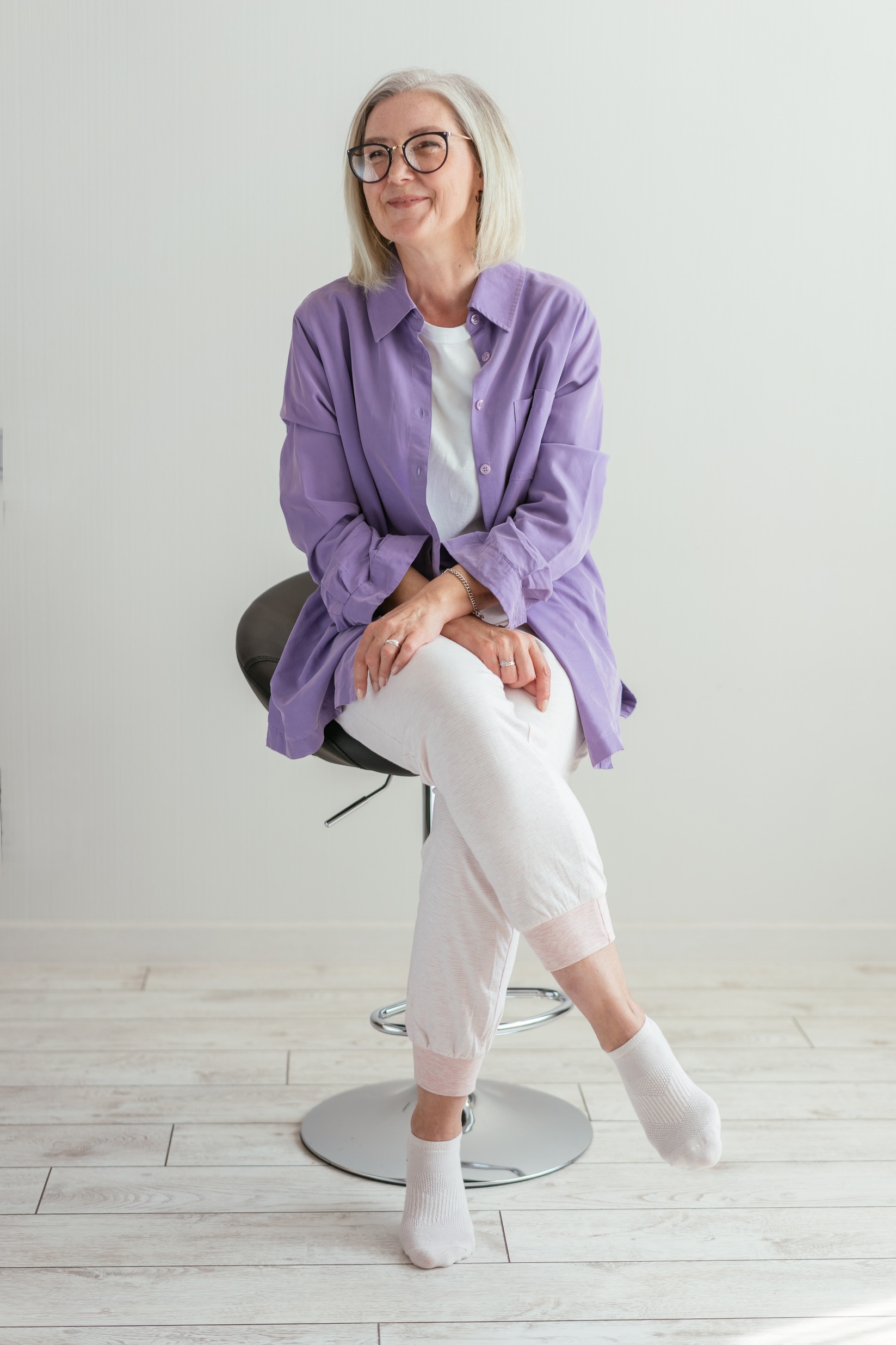 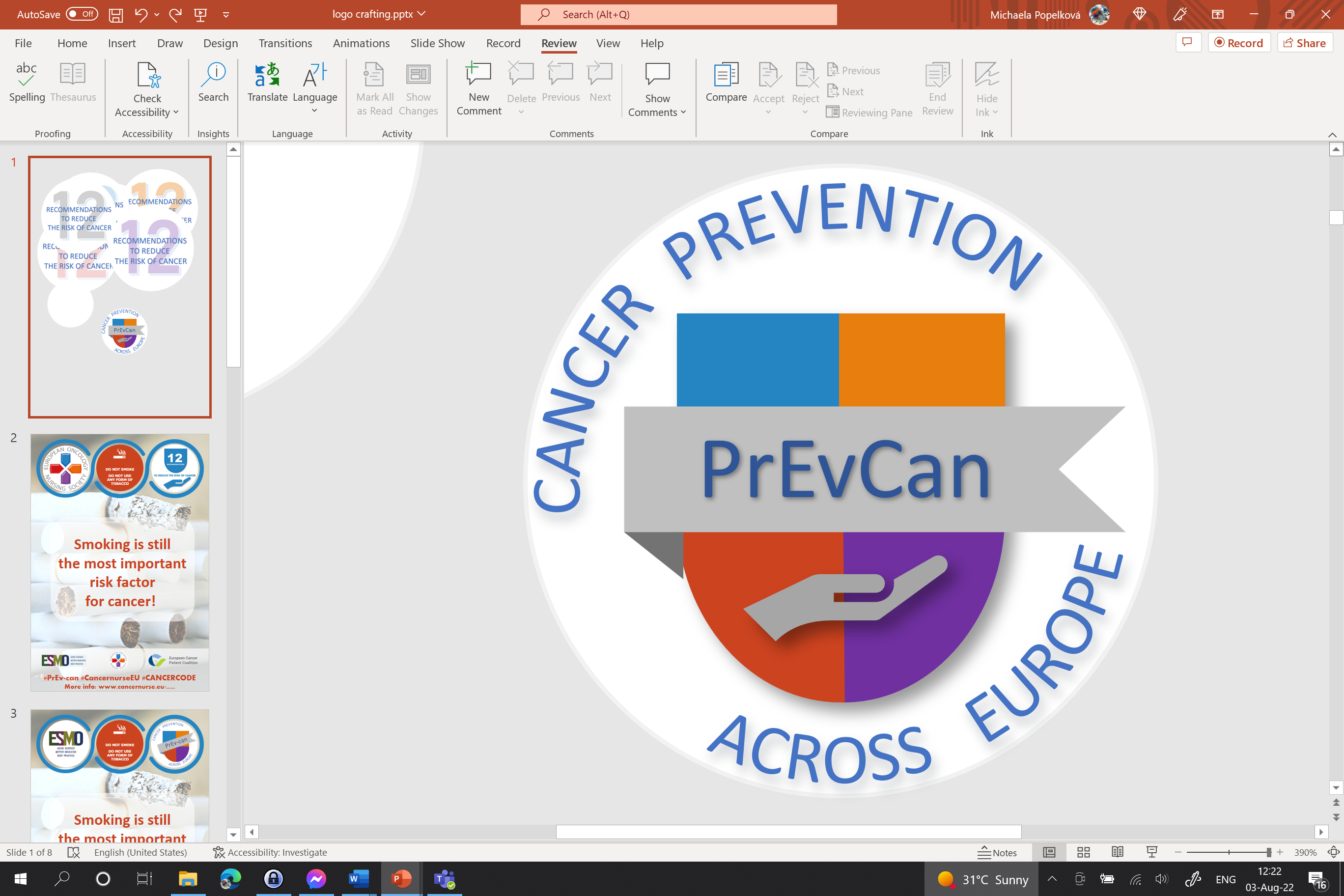 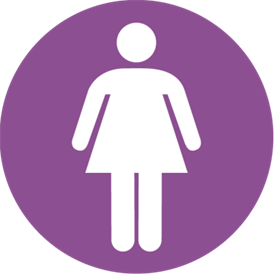 ქალებისთვის:
c
თუ შეგიძლიათ, რეკომენდირებულია ძუძუთი კვებოთ თქვენი პატარა 
c
შეზღუდეთ ჰორმონის ჩანაცვლებითი თერაპიის მიღება
ჩასვით თქვენი ორგანიზაციის ლოგო
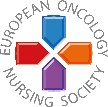 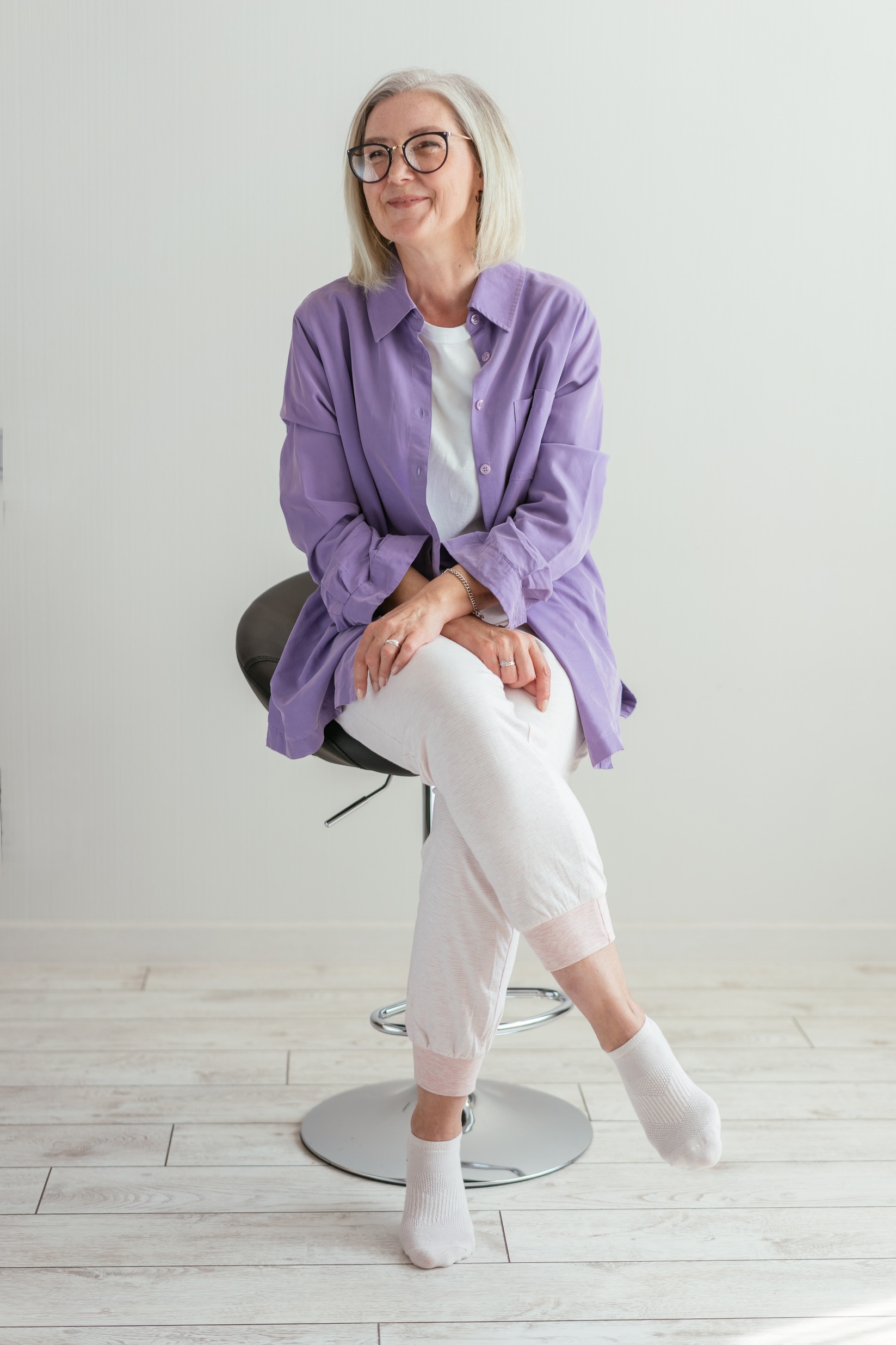 ჩასვით თქვენი ფოტოსურათი
შეცვალე ტექსტი
#PrEvCan #CANCERCODE
PrEvCan© კამპანია დაიწყო EONS_ის ინიციატივით და მიმდინარეობს კამპანიის მთავარ პარტნიორთან ESMO_სთან. დამატებითი ინფორმაცია: www.cancernurse.eu/prevcan
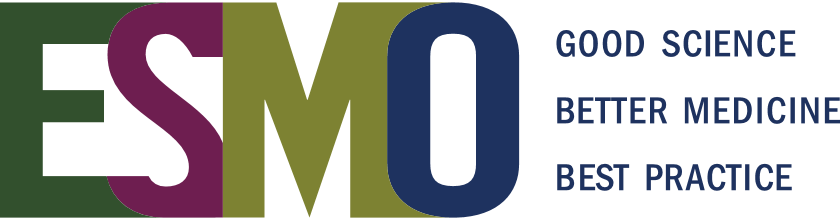